УЧЕНИЧЕСКОЕ САМОУПРАВЛЕНИЕ В КЛАССЕ
Составила: Мягкова М.Н., учитель начальных классов 
МОБУ ООШ № 43  им. Венчагова С. И. города Сочи
УЧЕНИЧЕСКОЕ САМОУПРАВЛЕНИЕ, ЕГО ЦЕЛЬ И ЗАДАЧИ
УЧЕНИЧЕСКОЕ САМОУПРАВЛЕИЕ- это форма организации жизнедеятельности коллектива учащихся, обеспечивающая развитие их самостоятельности в принятии и реализации решений для достижения общественно значимых целей.
ЦЕЛЬ: вовлечение всех учащихся класса в общественную деятельность, способствующую улучшению учебно-воспитательного процесса в классе и в школе в целом.
           ЗАДАЧИ САМОУПРАВЛЕНИЯ:
Создание условий для развития лидерских качеств, необходимые для лучшей адаптации учащихся в обществе, их социализации и личностного развития.
 Обеспечение педагогической поддержки лидеров в детском коллективе. 
Формирование знаний и умений основ организаторской деятельности. 
Организация разнообразных видов коллективной творческой деятельности, вовлекающие обучающихся в общественно-ценностные социализирующие отношения, способствующие их сплочению и положительному взаимопониманию. 
Рост культуры поведения учащихся.
УСЛОВИЯ РАЗВИТИЯ
Осуществление принципа взаимного уважения и сотрудничества в отношениях между педагогами и учащимися
Наличие атмосферы творчества и психологического комфорта как условия развития инициативы и самостоятельности ребят.
Деятельностный подход в организации ученического самоуправления.
Связь постоянных, временных и уполномоченных органов самоуправления.
Коллективный самоанализ. Выборность, отчетность и сменяемость актива.
Стимулирование выполнения общественных поручений.
Педагогическая поддержка ученического самоуправления.
РАСПРЕДЕЛЕНИЕ ОБЯЗАННОСТЕЙ
На общем классном собрании в сентябре с помощью анонимного голосования были выбраны староста класса и его помощник. Остальных детей я (классный руководитель) распределила сама по секторам. 
В каждом секторе с помощью жребия были выбраны руководители секторов, которые отчитываются о проделанной работе своего сектора на классном собрании.
Были распределены обязанности актива класса и каждого сектора.
СТРУКТУРА И ОБЯЗАННОСТИ КЛАССНОГО САМОУПРАВЛЕНИЯ
актив класса
СТАРОСТА  И ПОМОЩНИК СТАРОСТЫ 
Контроль посещаемости
Контроль внешнего вида
Участие в заседаниях Совета школы 

секторы
УЧЕБНЫЙ СЕКТОР 
Контроль успеваемости
Проверка  дневников и учебников
Участие в организации и проведении тематических вечеров, выставок, конкурсов по предметам
СТРУКТУРА И ОБЯЗАННОСТИ КЛАССНОГО САМОУПРАВЛЕНИЯ
ТРУДОВОЙ СЕКТОР 
Составление графика дежурства по кабинету
Организация и контроль уборки кабинета
Организация и контроль генеральной уборки и уборки территории у школы
СПОРТИВНЫЙ СЕКТОР
Подготовка и организация походов
Организация соревнований по различным видам спорта 
Участие в организации и проведении общешкольных спортивных мероприятий
СТРУКТУРА И ОБЯЗАННОСТИ КЛАССНОГО САМОУПРАВЛЕНИЯ
КУЛЬТМАССОВЫЙ СЕКТОР
Организация участия класса в проведении различных  школьных мероприятий
Проведение классных мероприятий 
 РЕДКОЛЛЕГИЯ КЛАССА
Подбор материалов для газеты
Оформление классного уголка
Организация участия в общешкольных художественных конкурсах
МЕРОПРИЯТИЯ
1. Подготовка к внеклассному  мероприятию «Берегите птиц!».
На классном собрании было принято решение провести это внеклассное мероприятие, были распределены обязанности между всеми секторами.
     -Учебный сектор проверяет готовность к занятию (наличие планшетов для рисования  и обратной связи с учителем, красок, кисточек, фломастеров, цветных карандашей, клея, ножниц).
      - Редколлегия подбирает материал для газеты «Берегите птиц» (фотографии учащихся своего класса, которые изготавливали кормушки для птиц, стихи, призывы, памятки).
 - Культмассовый сектор  подбирает сценку, отражающую суть занятия, изготавливает маски для актеров.
    - Физкультурный сектор подбирает физминутку для занятия.
2. Все свои предложения руководители секторов показывают старосте и заместителю.
3. Староста и заместитель лучшие варианты предлагают классному руководителю.
Благодаря совместной работе всего классного самоуправления, получилось интересное занятие, в котором каждый принял участие.
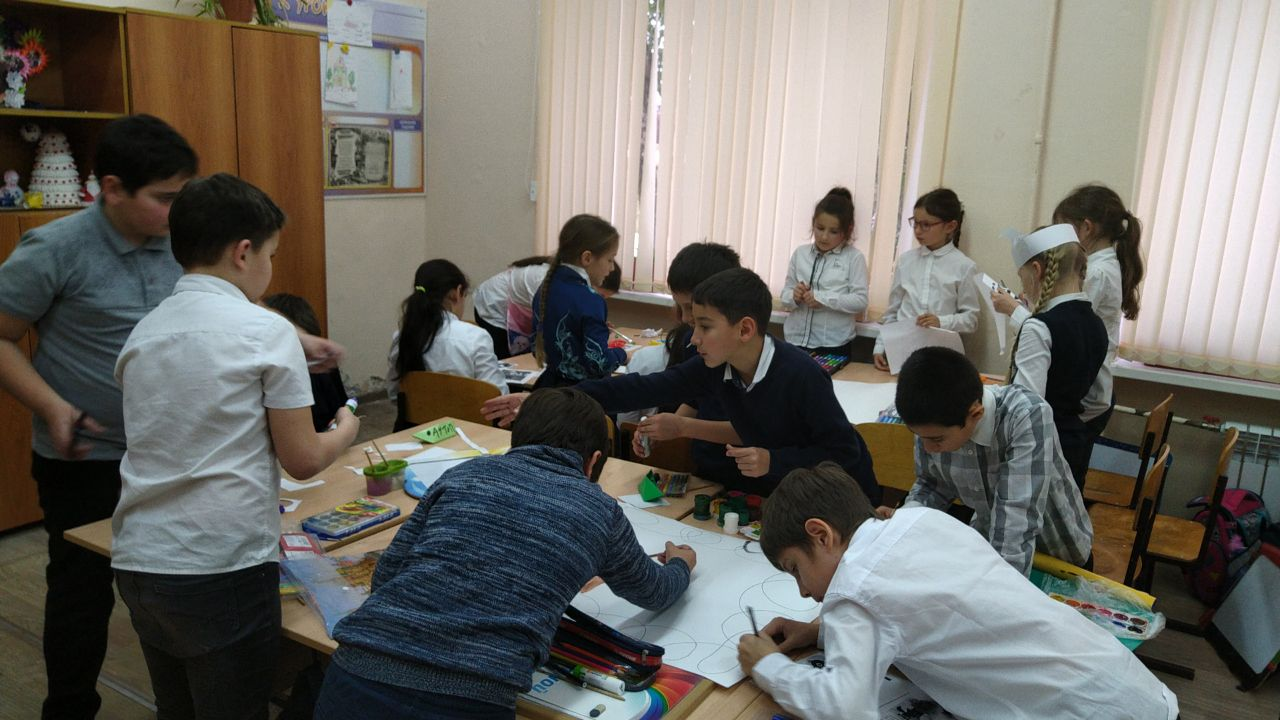 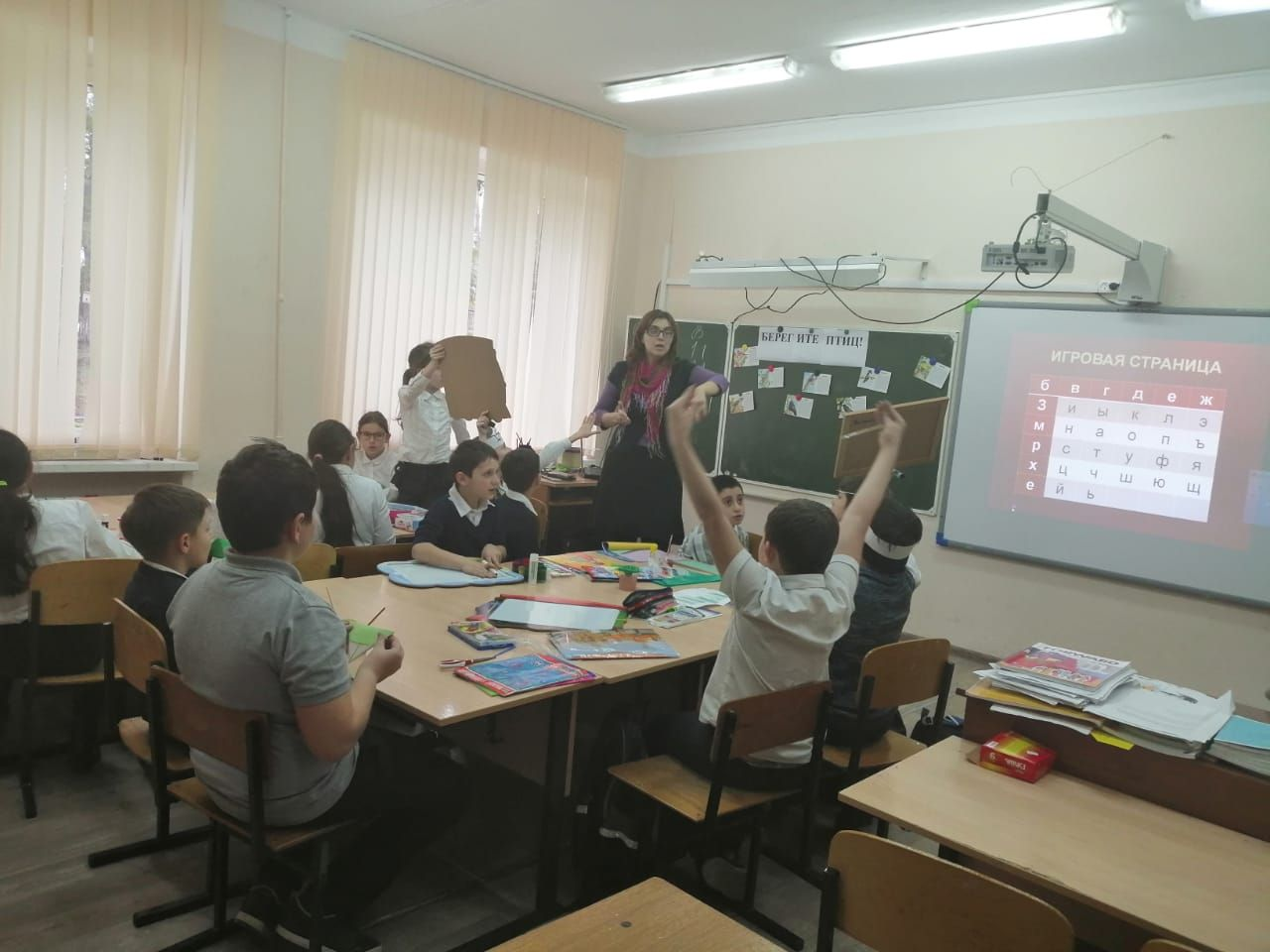 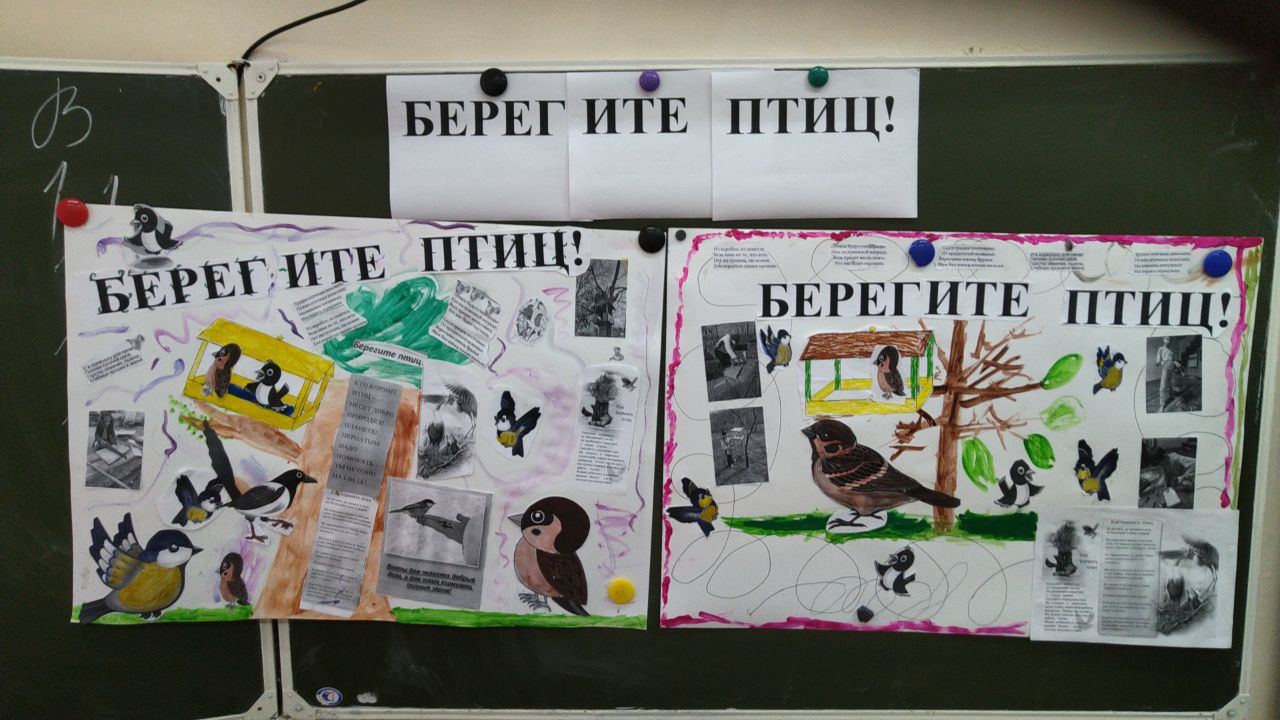 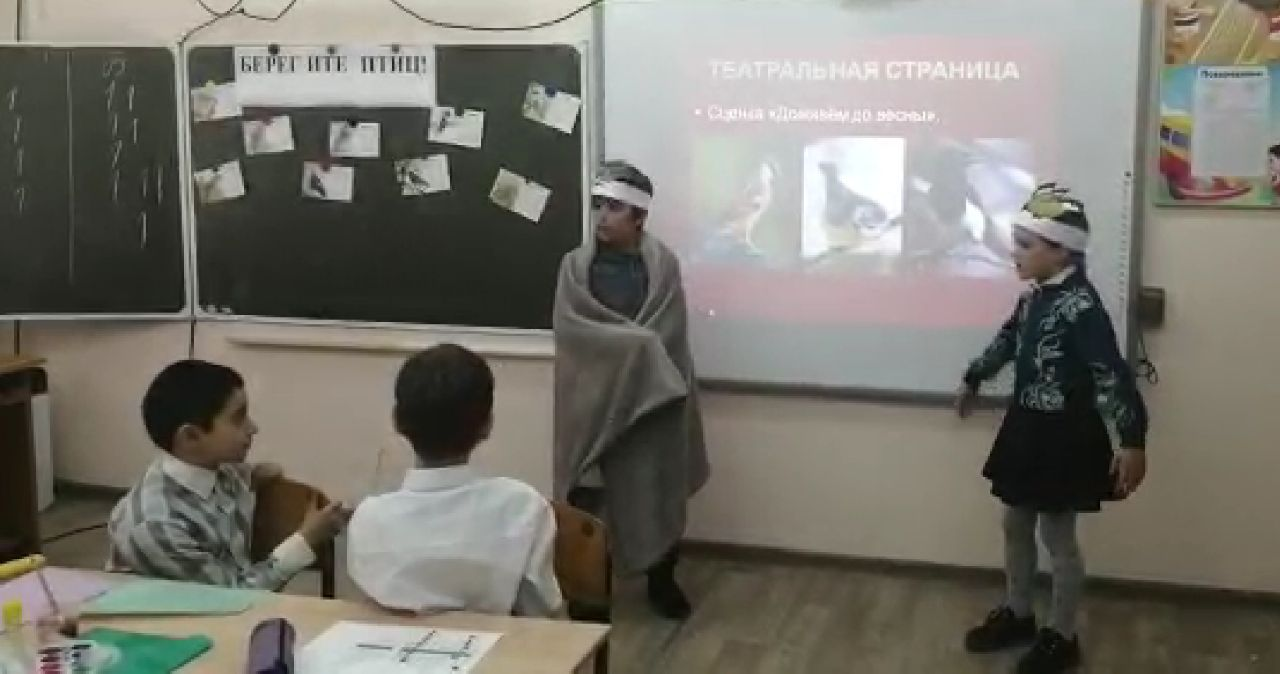 СПАСИБО 
ЗА ВНИМАНИЕ!